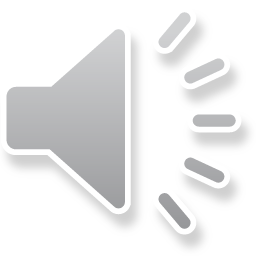 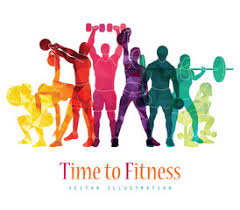 This or That Workout
5
CHOOSE!
APPLES
BANANAS
30
EXERCISE!!
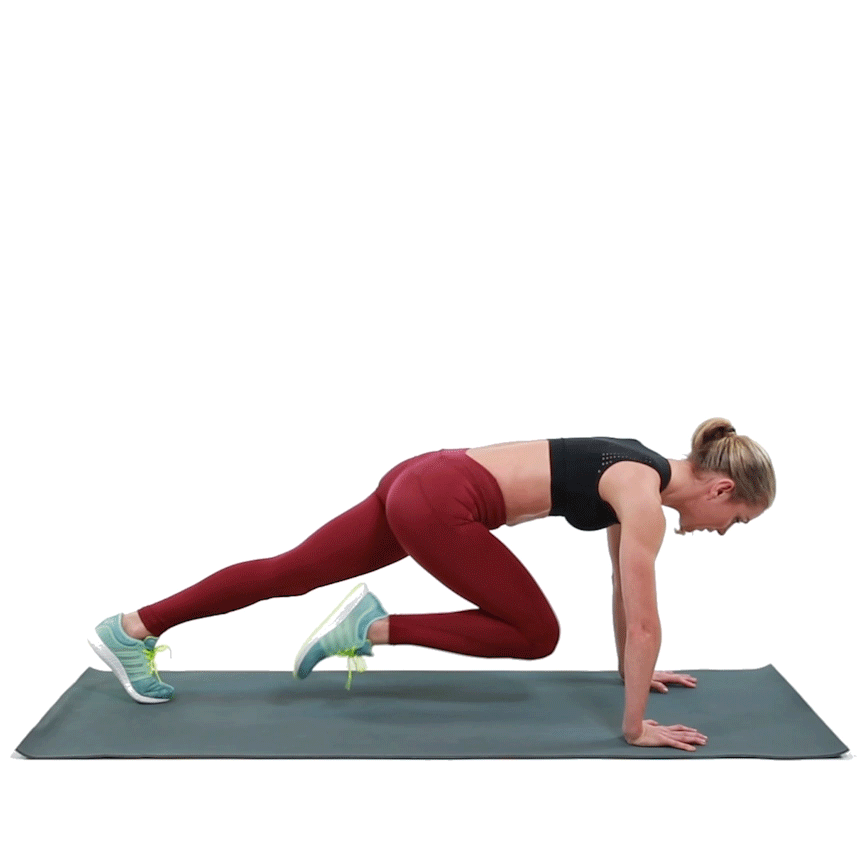 Flutter Kicks
Mountain Climbers
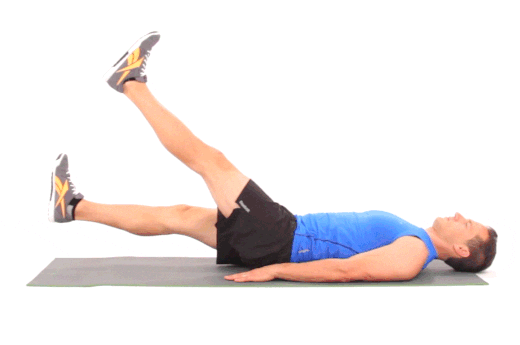 15
REST!
5
CHOOSE!
pizza
tacos
30
EXERCISE!!
Air Squats
Donkey Kicks
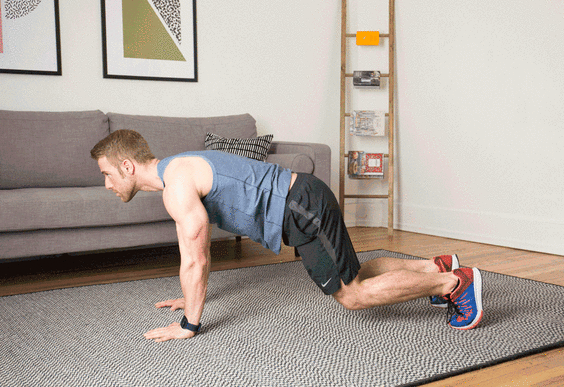 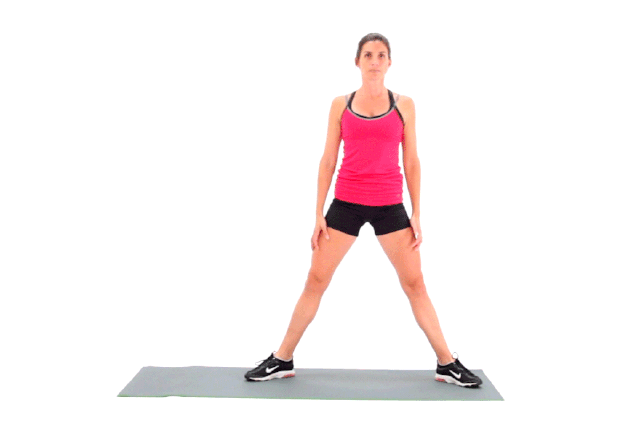 15
REST!
5
CHOOSE!
Beach
pool
30
EXERCISE!!
Jumping Jacks
Skaters
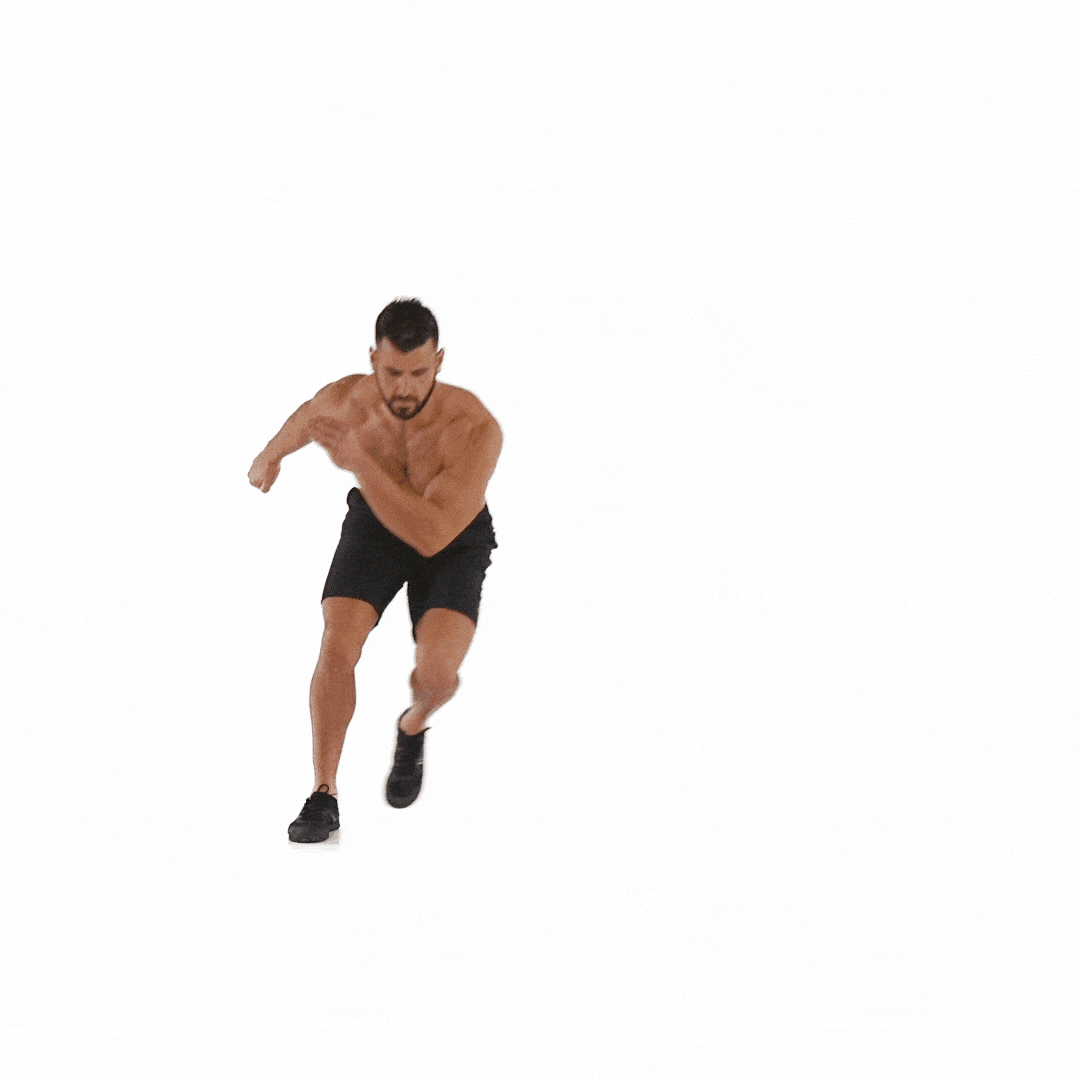 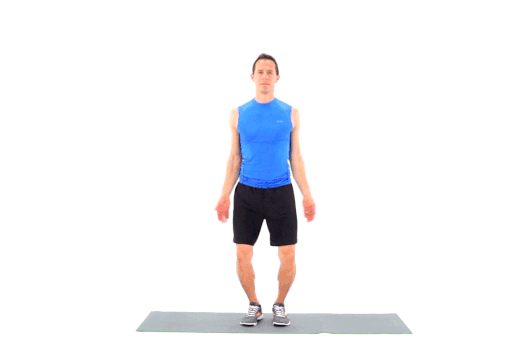 15
REST!
5
CHOOSE!
puppies
kittens
30
EXERCISE!!
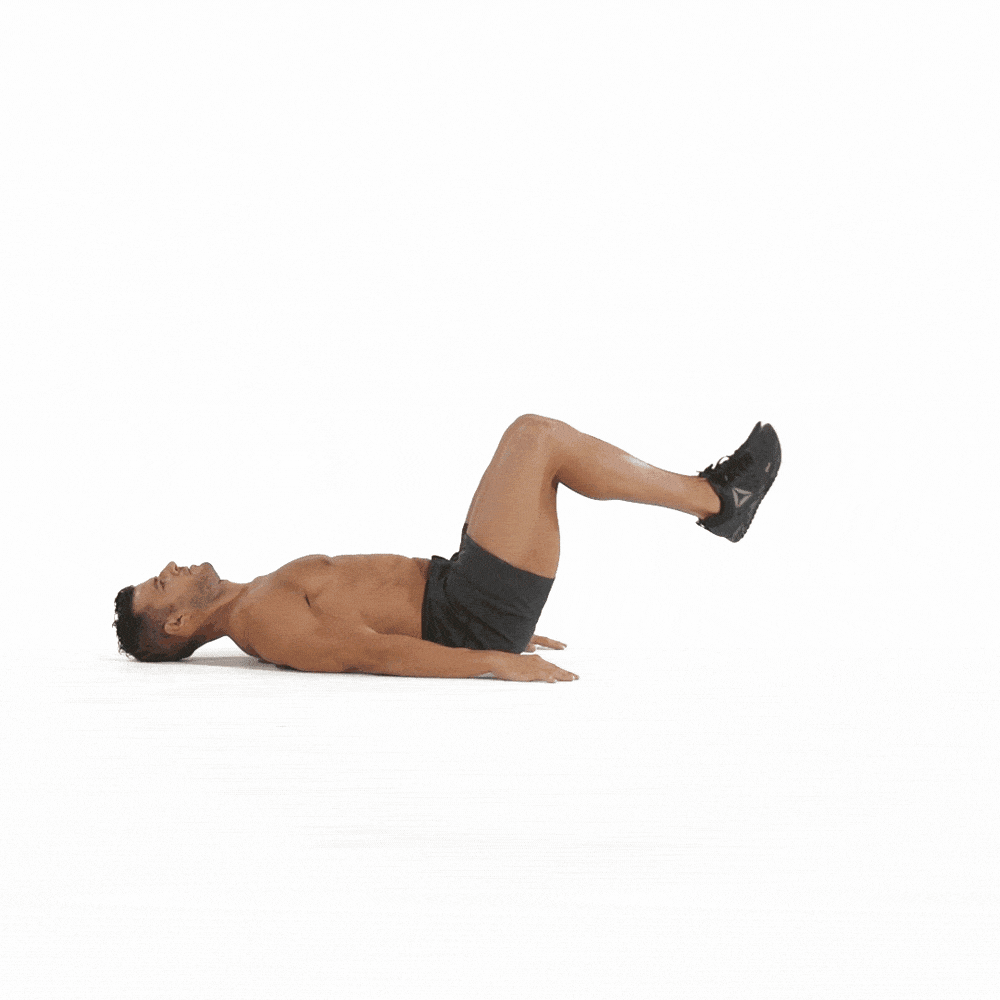 Glute Bridge
Bent Leg Raises
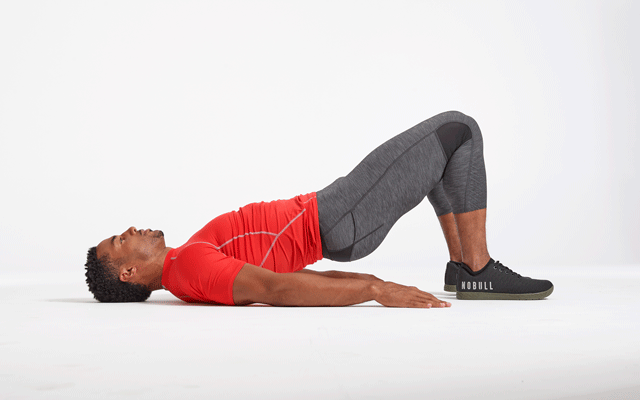 15
REST!
5
CHOOSE!
Ice cream
popsicles
30
EXERCISE!!
High Knees
Plank To Standing
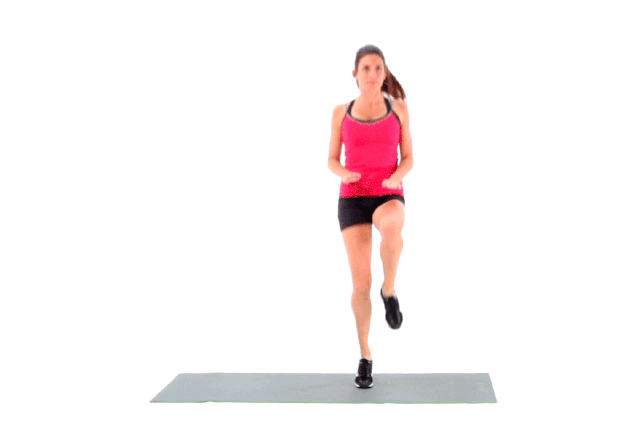 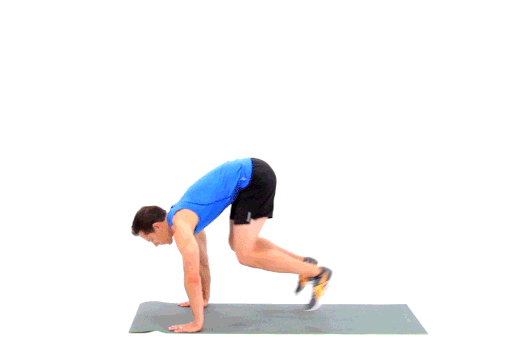 15
REST!
5
CHOOSE!
football
basketball
30
EXERCISE!!
Knee to Elbow
Walkouts
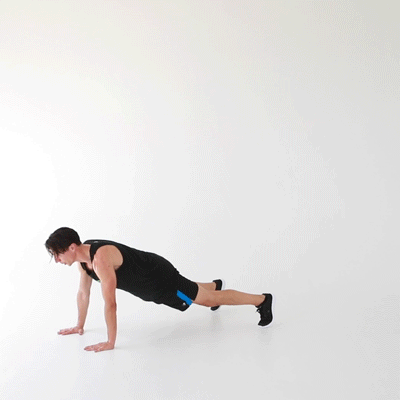 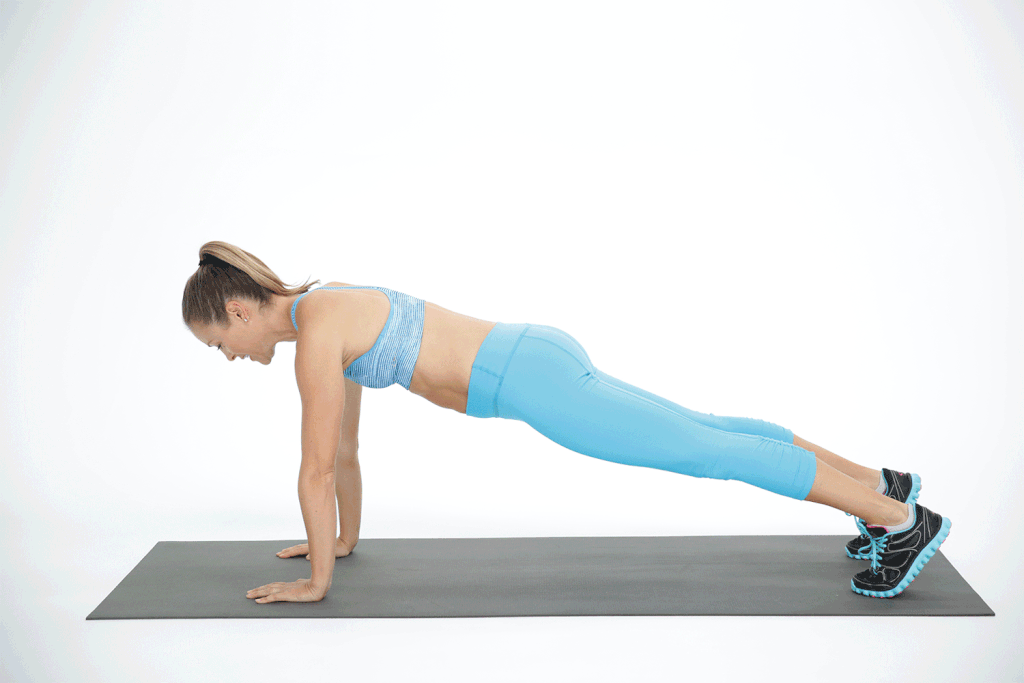 15
REST!
5
CHOOSE!
Dancing
Singing
30
EXERCISE!!
Alternating Leg Raises
Crunches
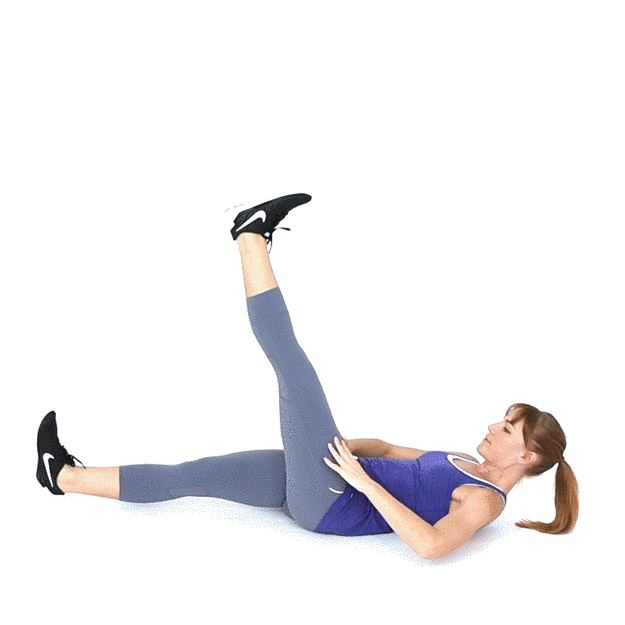 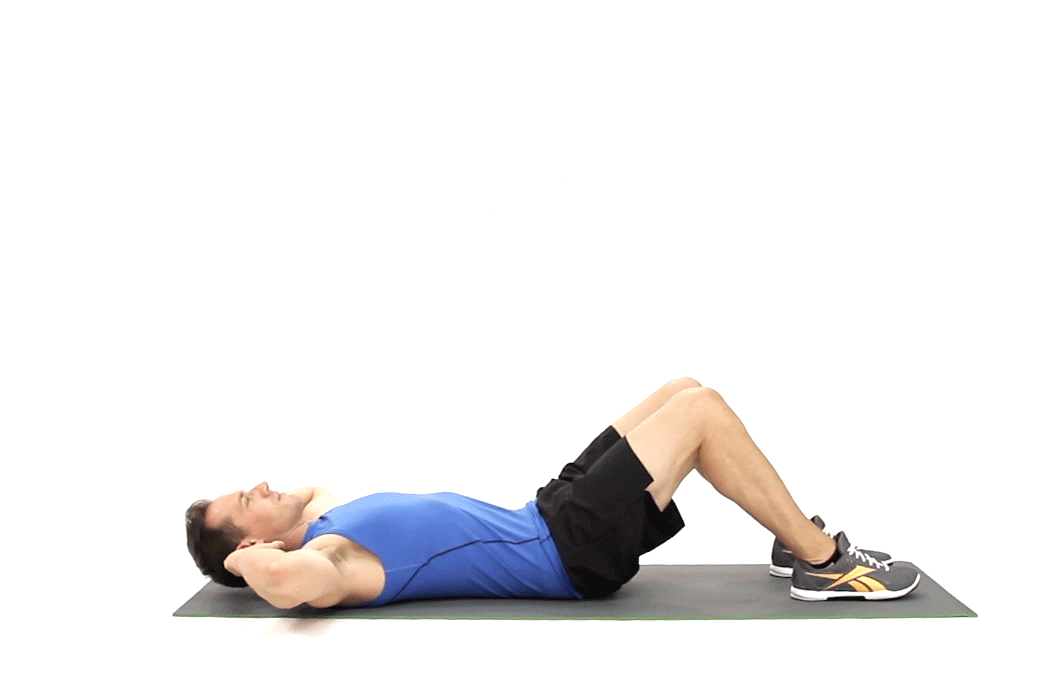 15
REST!
5
CHOOSE!
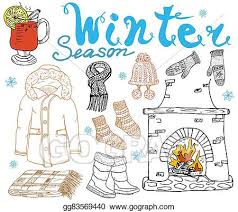 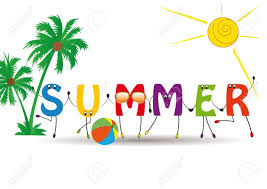 30
EXERCISE!!
High to Low Plank
Shoulder Taps
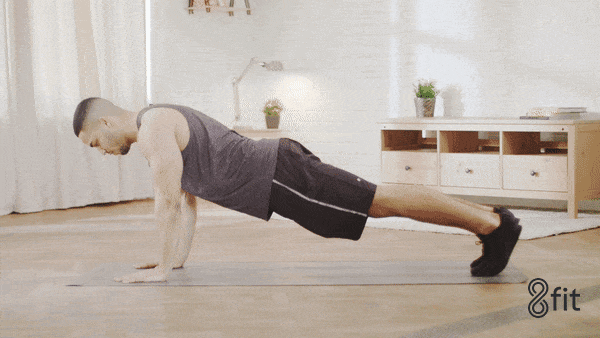 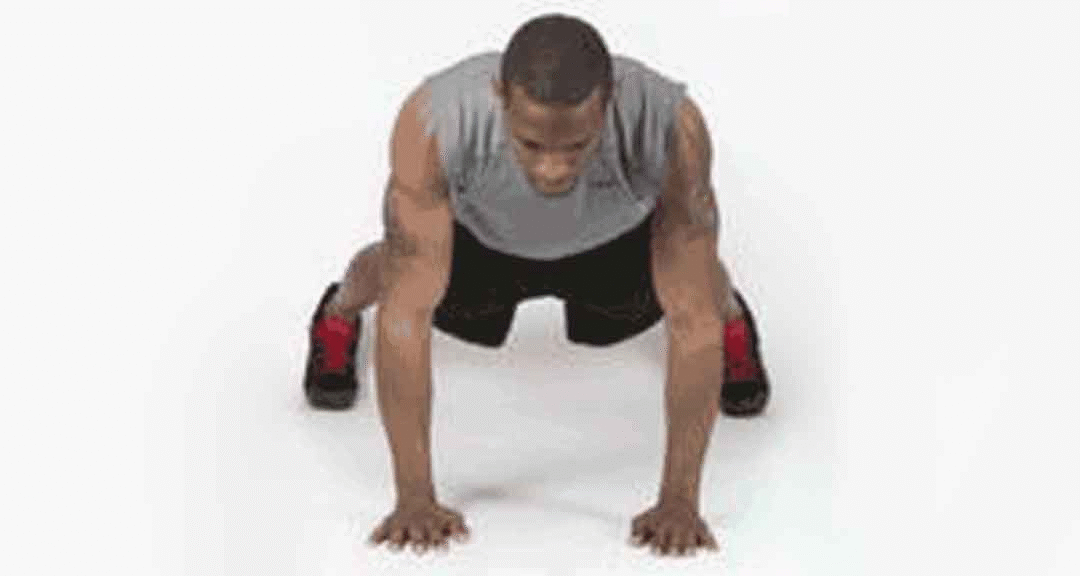 15
REST!
5
CHOOSE!
Broccoli
Carrots
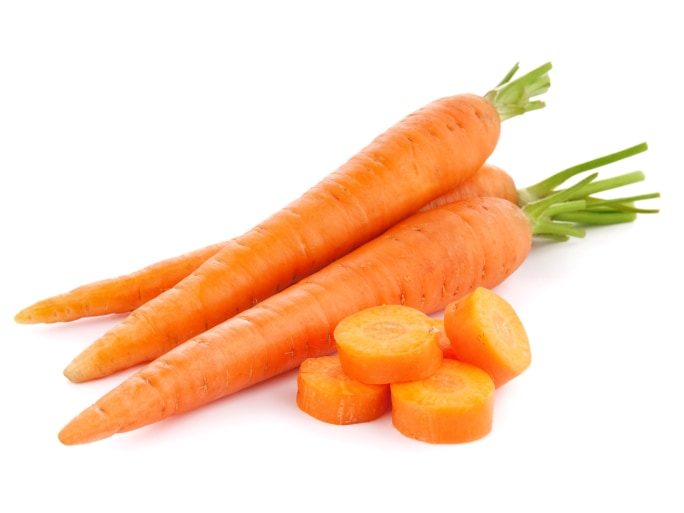 30
EXERCISE!!
Dead Bug
Jumping Lunges
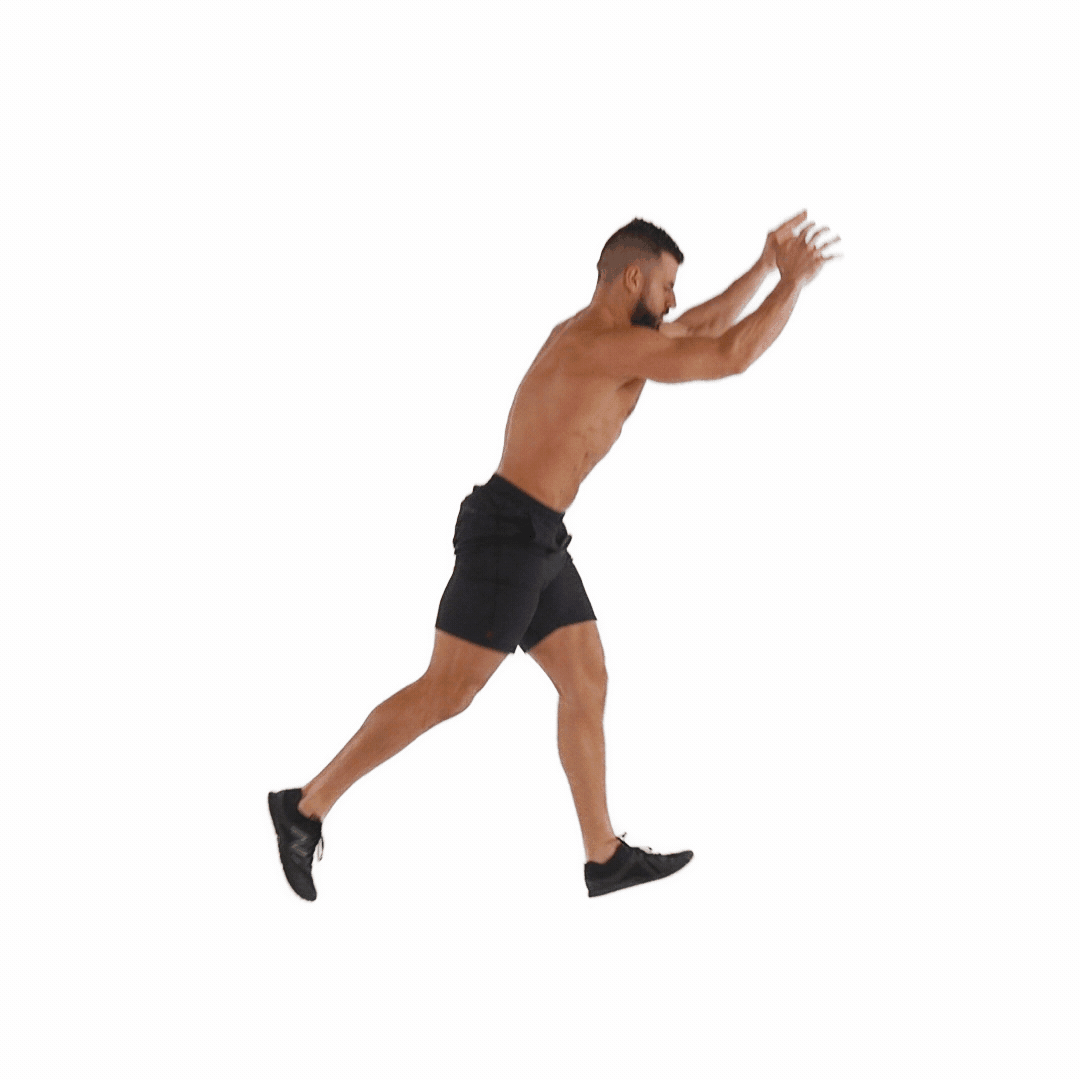 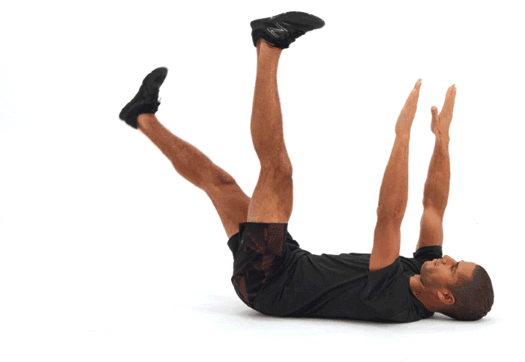 15
REST!
5
CHOOSE!
DC Comics
marvel
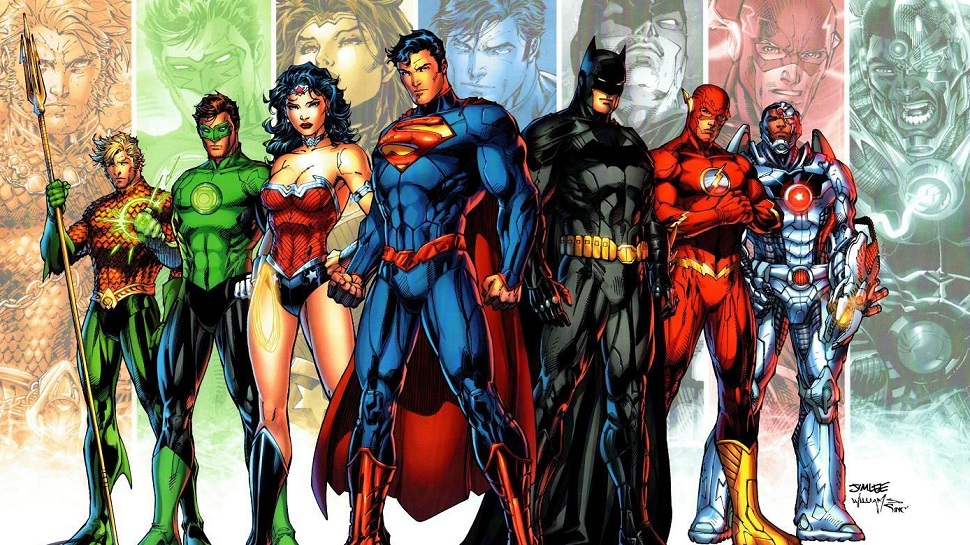 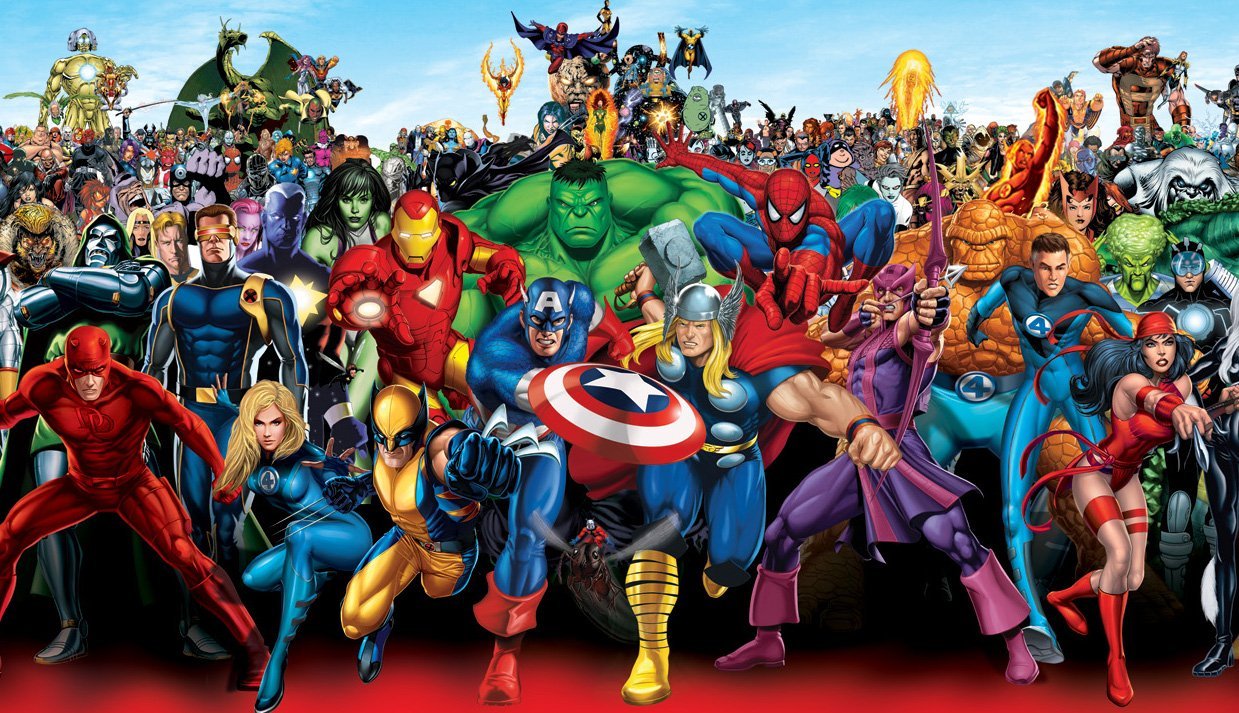 30
EXERCISE!!
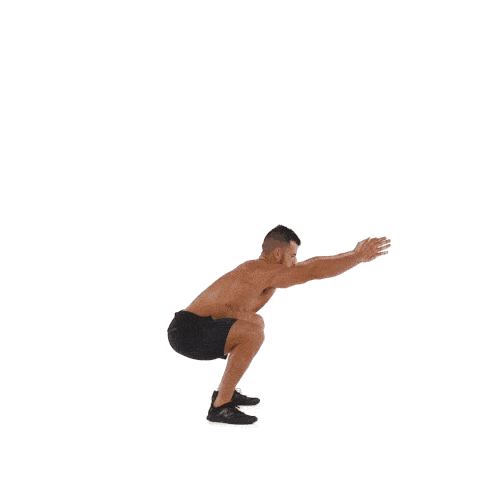 Squat Jumps
Russian Twist
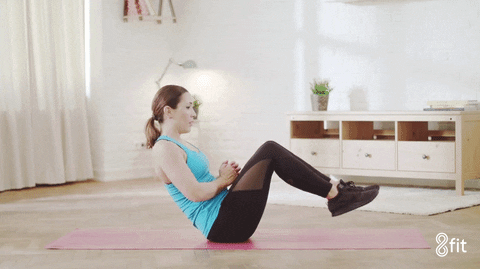 15
REST!You did it!